Skikurse 2018
Riemenschneider-Gymnasium Würzburg
Skikursort
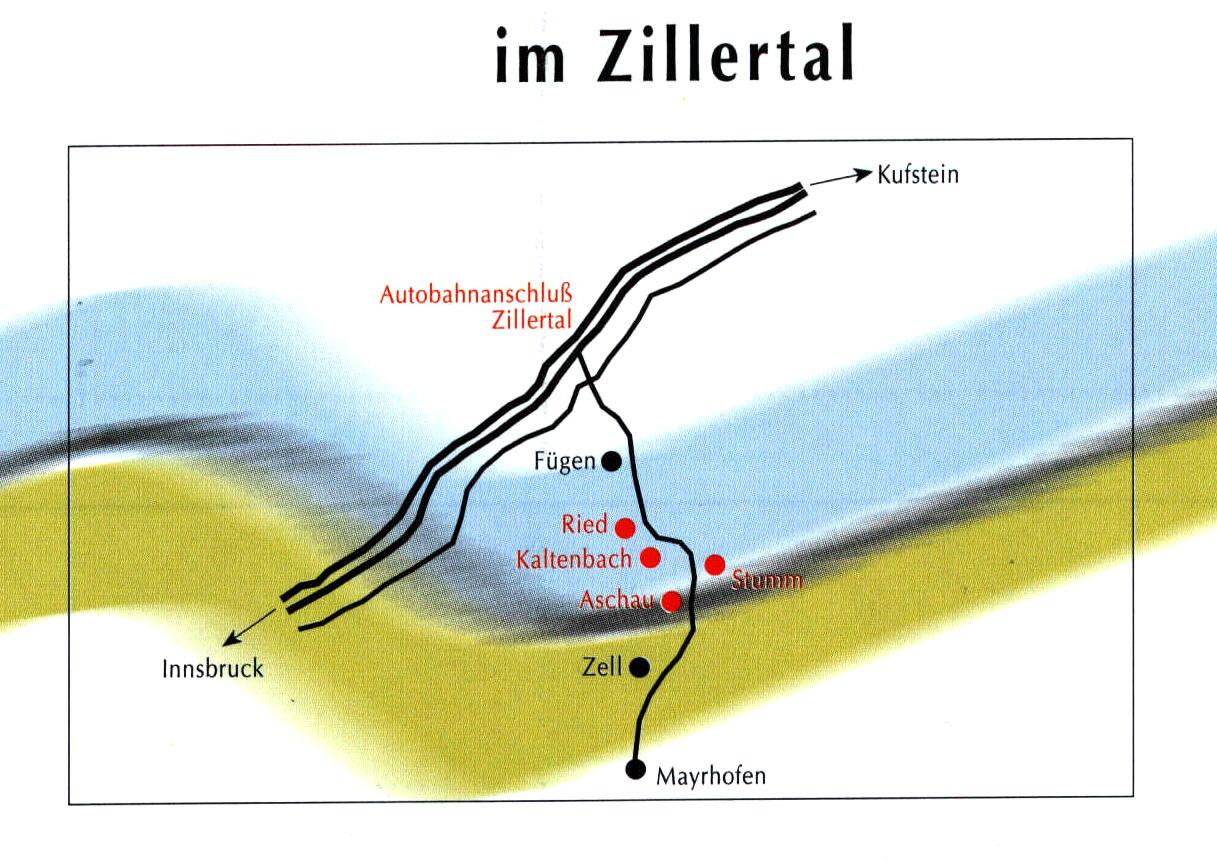 Termine
Kosten (jeweils pro Person)
Busfahrt: 45 €
Unterkunft mit Vollverpflegung:    39,50 € pro Tag
4-Tages-Skipass: 80,50 €
5-Tages-Skipass: 96,50 €
Alpinski, Skischuhe und Stöcke (können  
  vor Ort ausgeliehen werden; bei eigenen  
  Skiern ist fachgerechte Bindungseinstellung 
  erforderlich!)
 Skihelm 
 Skibrille und Sonnenbrille
 Tagesrucksack für Mittagsverpflegung
Skiausrüstung
Bekleidung
Skihose und Anorak oder Skianzug mit 
  geeignetem Kälteschutz  
 Skihandschuhe (evtl. 2 Paar),
 Hemden, Pullis, Pullover, Strümpfe/Socken 
  und Wäsche in genügender Anzahl. Wenn 
  möglich Funktionsunterwäsche!
 Mütze mit Ohrenschutz und evtl. ein Stirnband 
  (Stirnband alleine genügt nicht!)
 Schal (Halstuch)
 Schlafanzug
 Trainingsanzug oder andere Freizeitbekleidung
 Haus- oder Turnschuhe, feste Schuhe 
  (geeignet für kleine Wanderungen)
Waschzeug, Handtuch
 Hautcreme und Sonnencreme 
  (Lichtschutzfaktor > 20 für Hochgebirge)
 Taschentücher
 Elastische Binde
 Medikamente gegen grippale Infekte/ 
  Halsschmerzen. (Die Einnahme besonderer 
  Medikamente ist der Kursleitung vor  
  Kursbeginn anzuzeigen und unterliegt der 
  Kontrolle des verantwortlichen Lehrers.)
 Schreibzeug, Lektüre, Foto, Spiele (keine   
  Elektronikspiele), Tischtennisschläger
 Musikinstrumente, Liedertexte
Sonstige Ausrüstung
Versicherungen
Unfallversicherung über den Gemeinde-Unfall-Verband (GUV)


Kranken- und Haftpflichtversicherung muss von den Eltern gewährleistet werden.
Skikurstag (Exemplarische Darstellung)
Wecken 7.30

Frühstück 8:00 Uhr

Gegen 9 Uhr: Fahrt mit dem Bus zur Talstation der Gondelbahn

Skischule

Lunchpaket / Mittagspause 	(12:00 Uhr - 13:30 Uhr)
Skifahren bis ca. 15:30 Uhr

Rückfahrt zum Quartier

Dusche / Pause bis Abendessen

Abendessen 18:00 Uhr 

Zeit zur freien Verfügung
Abendprogramm 19:00 - 20:30 Uhr (Bettruhe 22.00Uhr)
Pistenregeln
Ski und Umwelt: Ökologische und Ökonomische Aspekte des Wintersports in den Alpen
Skimaterial und Skipflege
Alpine Gefahren / Lawinenkunde
Ziele und Inhalte  desSchulskikurses
Erlernen grundlegender Skitechniken zum sicheren Abfahren im Gelände
Verhaltenregeln auf der Skipiste
Einführung in alpine Gefahren
Erziehung zu sozialem und umweltbewussten Verhalten
Erziehung zu einer gesunden Lebensweise
Verschiedenes
Snowboard

Helmpflicht

Taschengeld

Medikamente/Krankheiten

Unterstützung

Disziplin (Verhalten, Alkohol, Rauchen, Computerspiele und Konsequenzen)